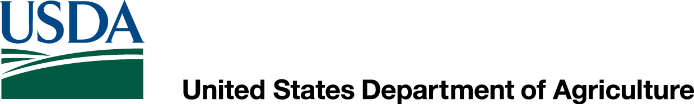 Welcome to theFarm Service Agency
What is the Farm Service Agency?
The Farm Service Agency (FSA) is part of the U.S. Department of Agriculture (USDA). 
The Farm Service Agency implements agricultural policy, administers credit and loan programs, and manages conservation, commodity, disaster and farm marketing programs through a national network of over 2,100 offices (USDA service centers).
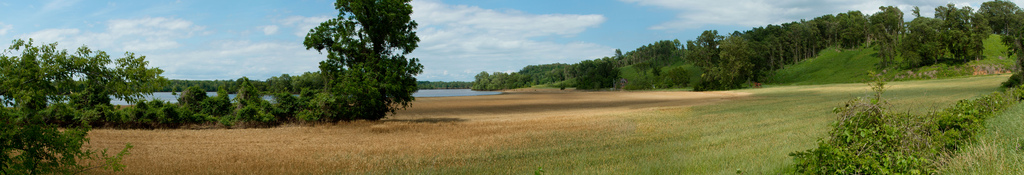 FSA
Farm Programs
Farm Loan Programs
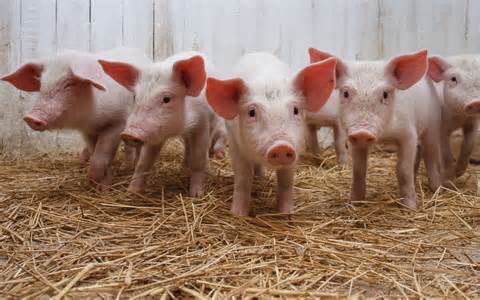 [Speaker Notes: There are two “divisions” in FSA, the Farm Program side and the Farm Loan Programs division. There are 39 offices throughout NY state (reference map), 10 of which house Farm Loan teams that cover multiple counties signified by the colors on the map. But the farm loan teams travel throughout their regions to meet with farmers.]
America’s Lender of First Opportunity
Designed to help farmers start, purchase or expand their farming operation, if they can not get credit elsewhere.

Different types of loans depending on your current situation and what you need the loan for.  

FSA loan officers are available to answer your questions and to help with the application process.

FSA places special emphasis on providing loans to beginning and targeted underserved (minority and women) farmers.
[Speaker Notes: Farm Ownership Loan-Direct and Guaranteed
Eligible applicants may obtain direct loans up to a maximum indebtedness of $300,000. Maximum indebtedness for guaranteed loans is $1,392,000 (amount adjusted annually for inflation). The maximum repayment term is 40 years for both direct and guaranteed farm ownership loans. In general, loan funds may be used to purchase a farm, enlarge an existing farm, construct new farm buildings and/or improve structures, pay closing costs, and promote soil and water conservation and protection.

Farm Operating Loan-Direct and Guaranteed
Eligible applicants may obtain direct loans for up to a maximum indebtedness of $300,000 and a direct operating Microloan for up to a maximum indebtedness of $50,000. Maximum indebtedness for a guaranteed loan is $1,392,000 (amount adjusted annually for inflation). The repayment term may vary, but typically it will not exceed seven years for intermediate-term purposes. Annual operating loans are generally repaid within 12 months or when the commodities produced are sold. In general, loan funds may be used for normal operating expenses, machinery and equipment, minor real estate repairs or improvements, and refinancing debt.

Microloans

Youth Loans
These are available as direct loans only and have a maximum loan amount of $5,000. Youth loans may be made to individuals who are sponsored by a project advisor, such as a 4-H Club, FFA or local vocational instructor. Individuals must be at least 10 but not more than 20 years old to be eligible.]
FSA General Eligibility Requirements
Citizen or qualify non-citizen national 
Legal capacity to incur debt
Acceptable credit history
Not delinquent on any Federal debt (includes student loans)
Applicable training or experience in managing or operating a farm
Owner-operator or tenant-operator of not larger than a family size farm
Unable to get credit elsewhere
Direct Farm Loan Program
Farm Operating
Up to $400,000 with 1-7 year terms
March 2021 Interest Rate: 1.375%	
Must have participated in farming for at least a year

Farm Ownership 
up to $600,000 with term up to 40 years
Must have participated in farming for at least 3 years
March 2021 Interest Rate: 2.750%
Beginning Farmer Programs
Direct Down Payment Farm Ownership Program
1.5% interest

Joint Financing Program
2.5% interest

Youth Loans
Who is a Beginning Farmer?
An individual who has not operated a farm for more than 10 years. 
If applicant is entity, all members must be eligible beginning farmers
Microloans
Operating & Ownership Loans - $50,000 or less

Simplified application process, paperwork and verification requirements

Reduced Security Requirements

Mentor can Replace Experience Requirement
Operating Loans Only
Youth Operating Loans
Designed to finance income-producing, agriculture related projects
Project must be of modest size, educational, and supervised in connection with the youth’s participation in 4-H, FFA or a similar organization
Project must produce sufficient income to repay the loan
$5000 maximum – no minimum
Be at least 10 but not yet 21 years of age
[Speaker Notes: FSA also offer Youth Loans…

*Just realize this is a loan, not a grant, so it needs to be a money-making project! But it gives great experience to the youth, dealing with a bank and a profit/loss sheet!]
What is needed to apply for a FSA direct loan?
Business structure
Type of operation
Education, training, farm experience
Business Plan 
Amount and purpose of loan
Financial and production data
Other
Supervised Credit
Record Keeping
financial information required at least annually

Borrower Training

Graduation to Commercial Credit

Environmental Compliance
Must be done before any dirt is moved
FSA Guaranteed Loan Program
FSA guarantees loans made by banks to farmers to help producers obtain credit from commercial sources. 
Bank is FSA’s client
Farmer is Bank’s client
Loan is made at bank rates and terms to the farmer
FSA generally guarantees 90% of the loan with a maximum of $1,776,000
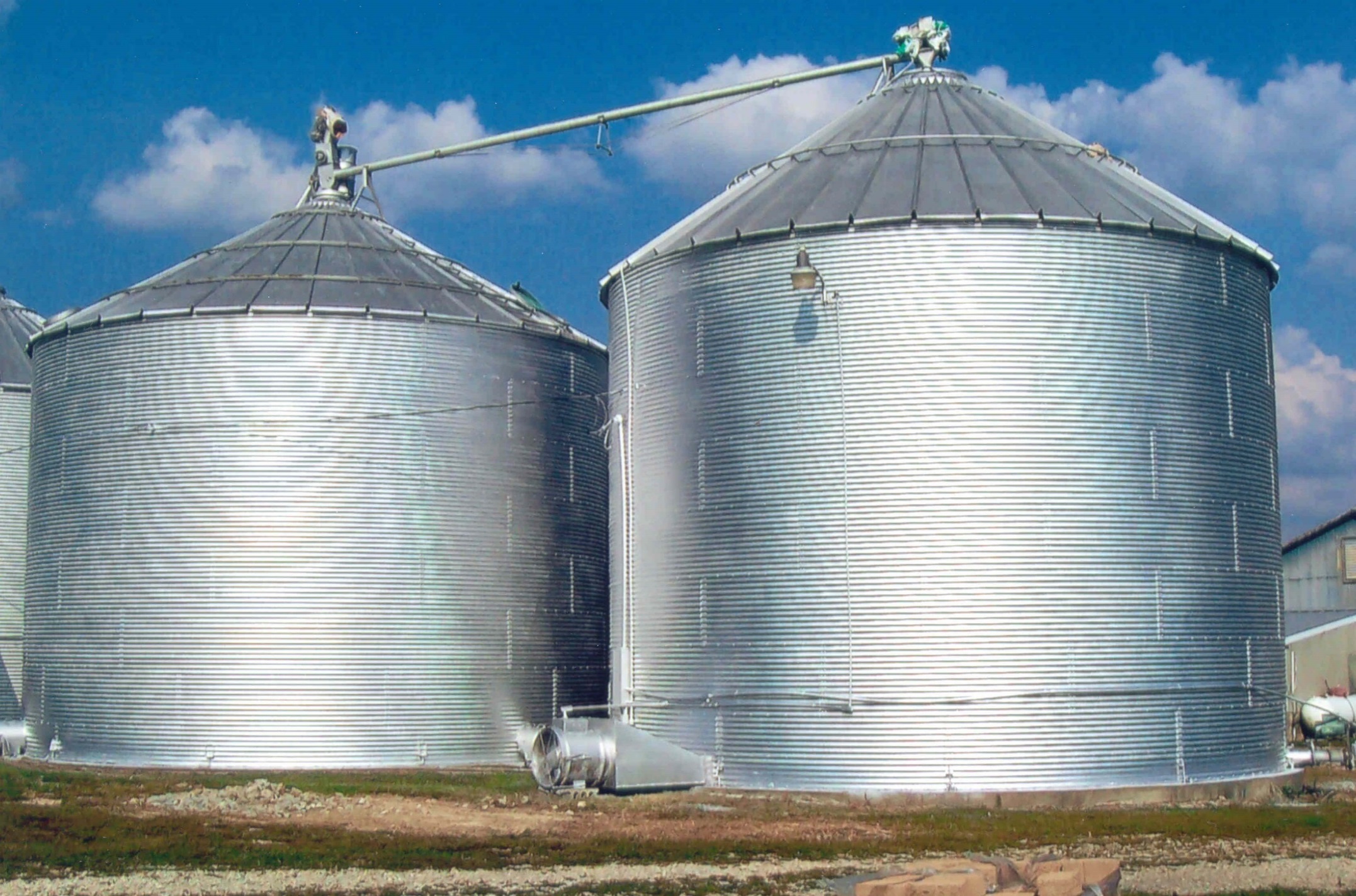 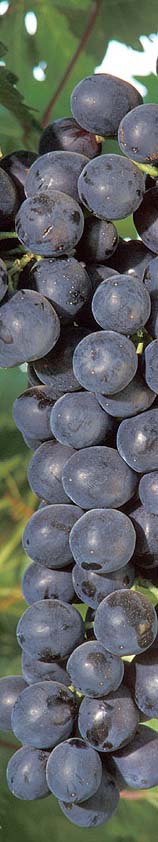 Farm Storage Facility Loans
Low-interest financing to build or upgrade permanent and portable storage facilities and equipment.

Eligible Commodities
Grains, included malted
Hay & forage
Fruits & vegetables
Milk, butter, cheese & yogurt
Meat, poultry & eggs (raw) 
Honey, maple sap & syrup
Hops & floriculture
Aquaculture
Hemp
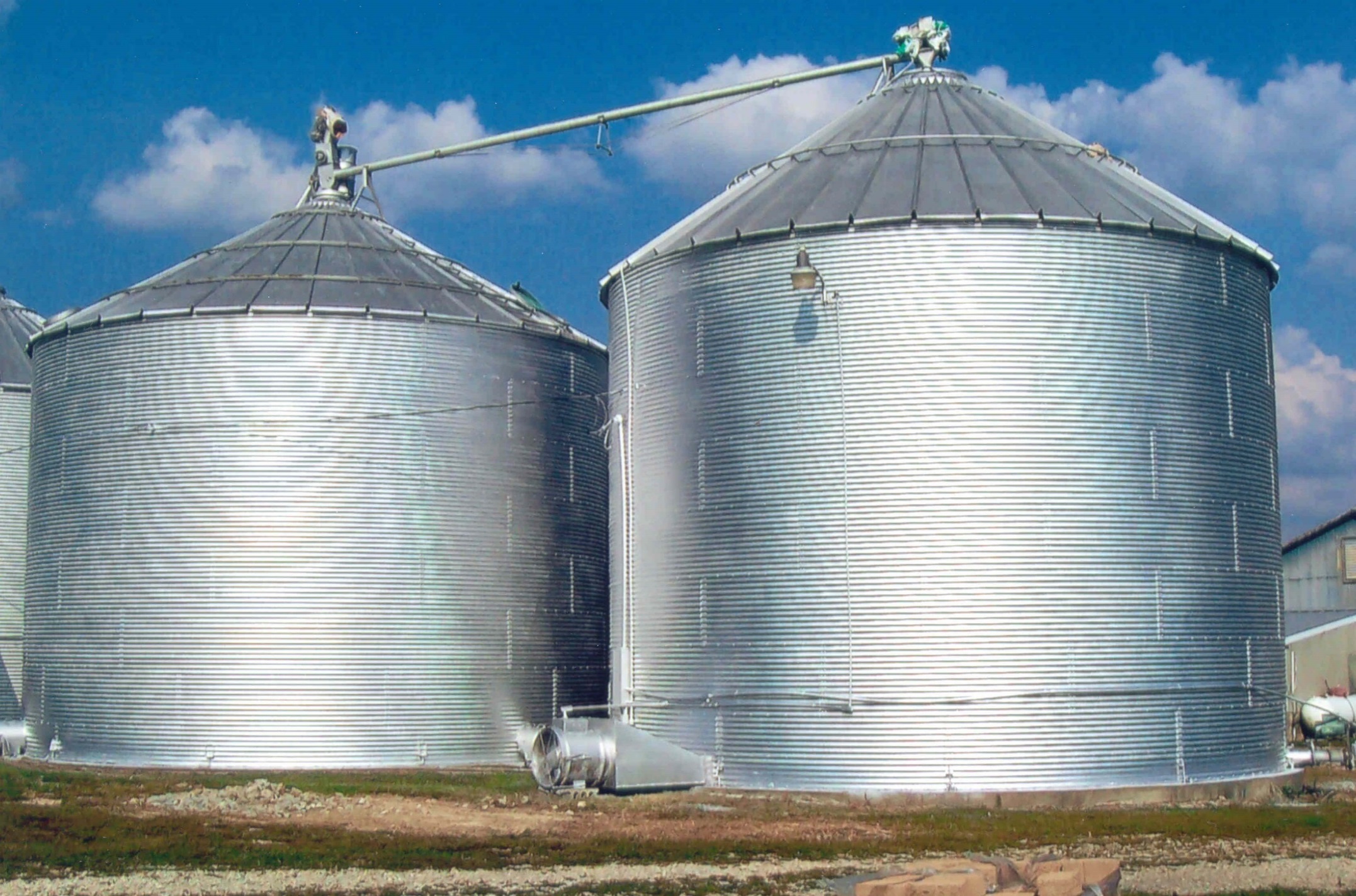 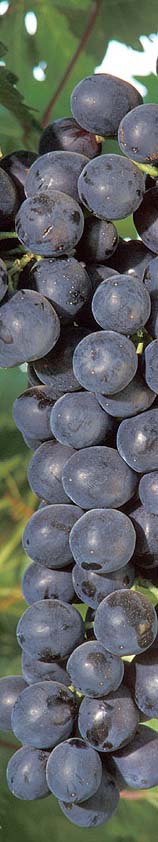 FSFL Uses
Hauling Trucks (including refrigerated)
Refrigeration/freezer units
Hay Storage, including pole barns
Cold Storage
includes handling, washing & packing equipment
Grain Bins & Cribs, including drying equipment 
Hop & Hemp storage and drying equipment
Silage Bunks
Skidsteers
Milk Houses & Equipment including milk tanks
Sap Tanks
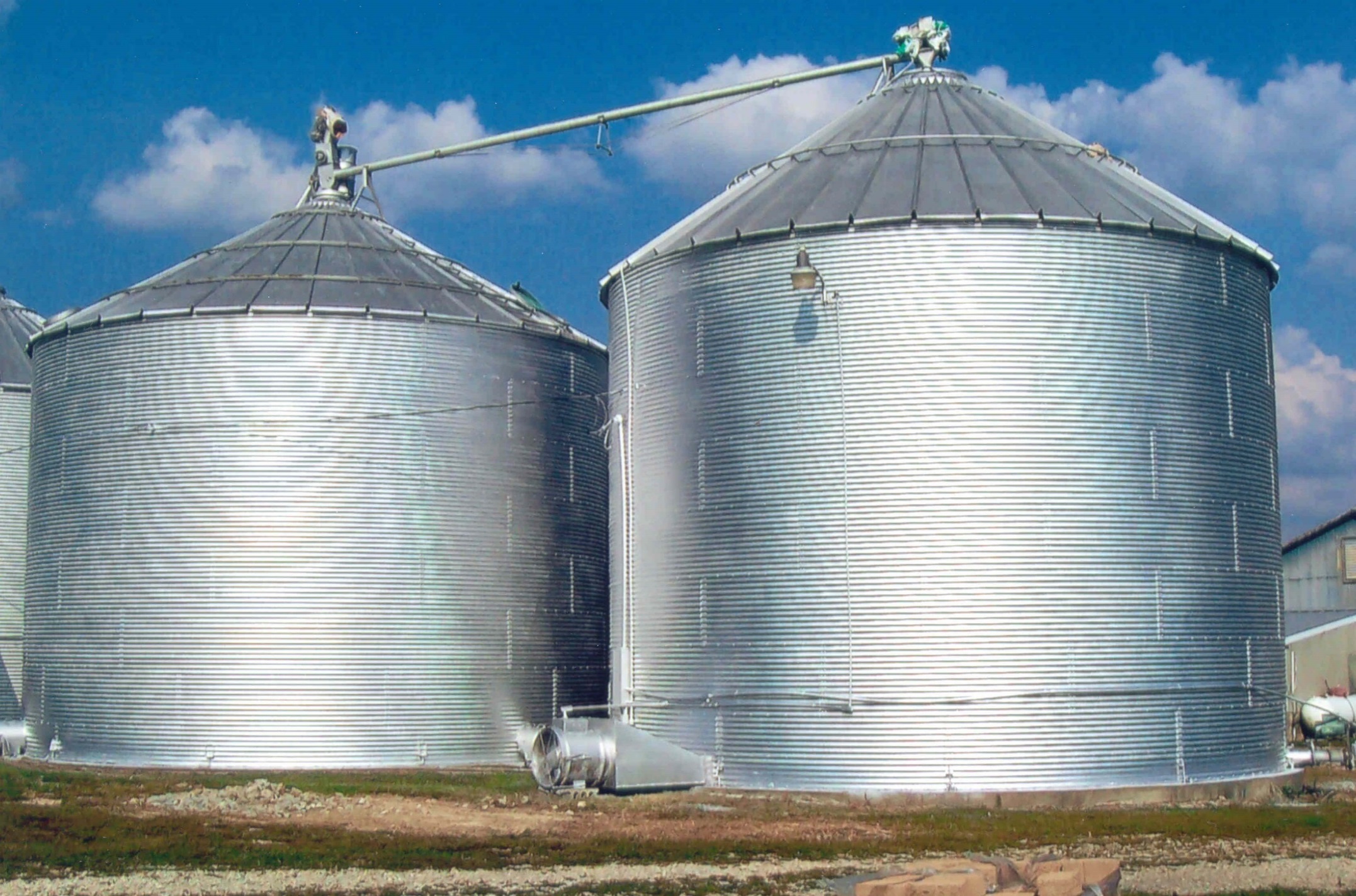 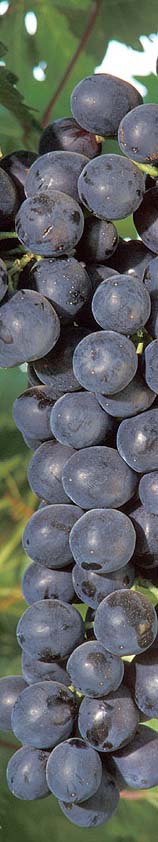 FSFL Requirements
Unlike FSA’s Farm Loan Program loans, FSFLs are available even if the producer is able to get credit elsewhere. An eligible borrower is anyone who produces an FSFL eligible commodity.
Demonstrate the need for additional storage

Maximum loan amount is $500,000 per loan request.
Down payment is required
15% loans over $50,000
5% loans under $50,000

Environmental compliance
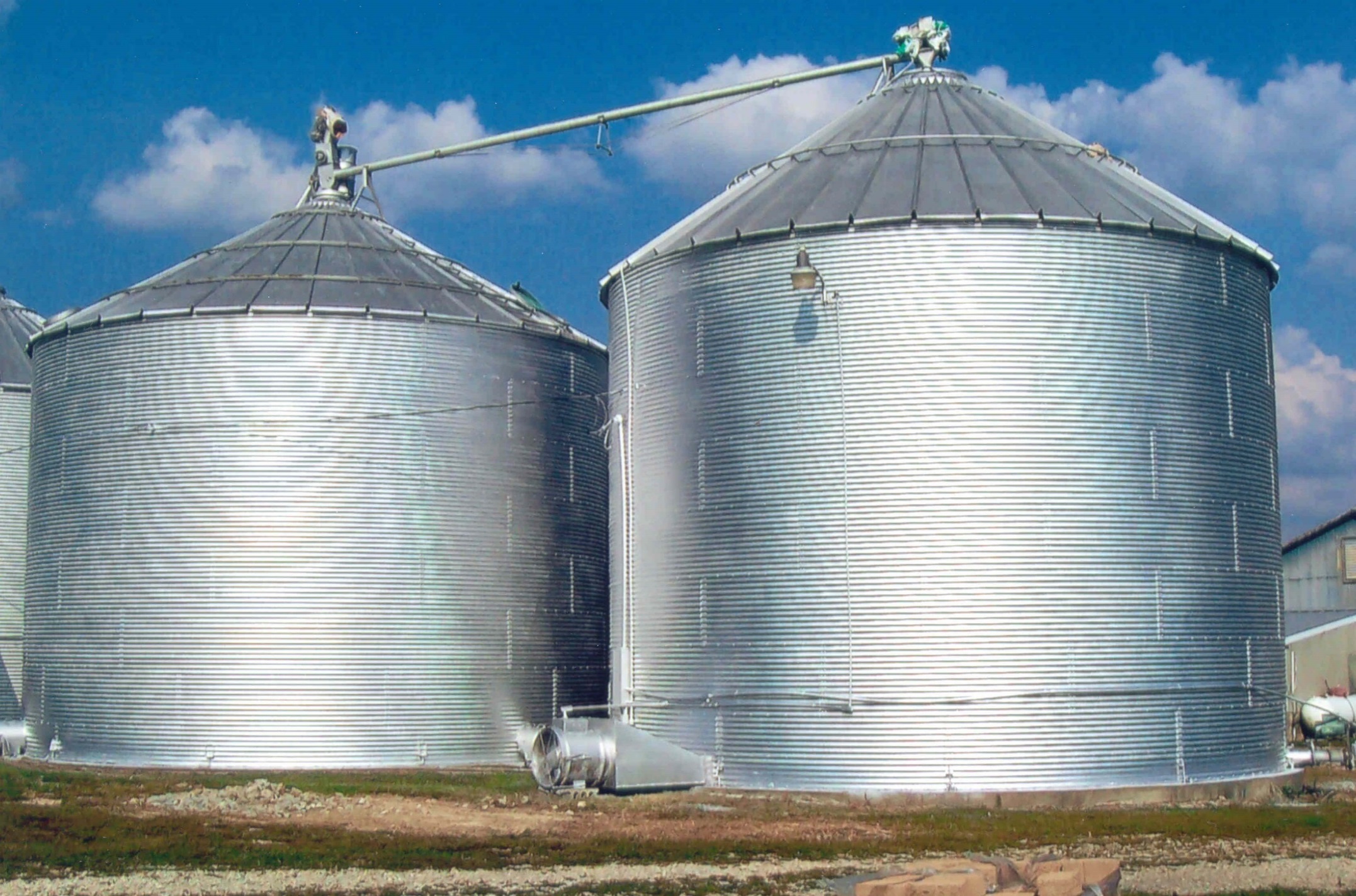 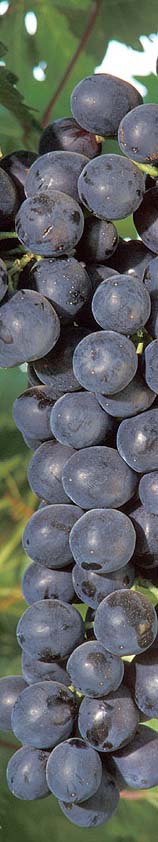 FSFL Loan Rates
Interest rates for FSFLs approved in February 2021
0.250% for 3 year loans
0.375% for 5 year loans
0.750% for 7 year loans
1.000% for 10 year loans
1.125% for 12 year loans
Interest is fixed for the life of the loan and installments are made on a yearly basis.
[Speaker Notes: September Rates:
3 yr – 2.75%
5 yr. – 2.75%
7 yr. – 2.875%
10 yr. – 2.875%
12 yr. – 3.0%]
www.fsa.usda.gov
www.farmers.gov
www.newfarmers.usda.gov

Sign-up for Newsletter at:
www.fsa.usda.gov/subscribe
[Speaker Notes: Here are some websites where you can find more information and we highly recommend you sign-up for your county’s FSA newsletter which will keep you up to date with deadlines approaching and program updates.]
Questions?
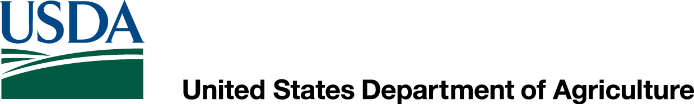 Farm Service Agency
For More Information Contact:
Aaron W. Masters, Farm Loan Officer 
607-753-0851 ext. 2
aaron.masters@usda.gov